Конкурентоспроможність українського бджільництва на світовому ринку
Виконала:                                                                                студентка гр.8.35315
Бганцева Ольга
Перевірила:                                                                              к.е.н., доцент
Дугієнко Н. О.
Бджільництво – особлива й надзвичайно цінна галузь сільського господарства. Її основою є розведення медоносних бджіл, котрі існують бджолиними сім’ями – своєрідними біологічними одиницями. Бджільництво дає основні продукти (мед й віск), а також додаткові (пакети бджіл, бджолині матки, квітковий пилянь, маточне молоко, прополіс, бджолина отрута).
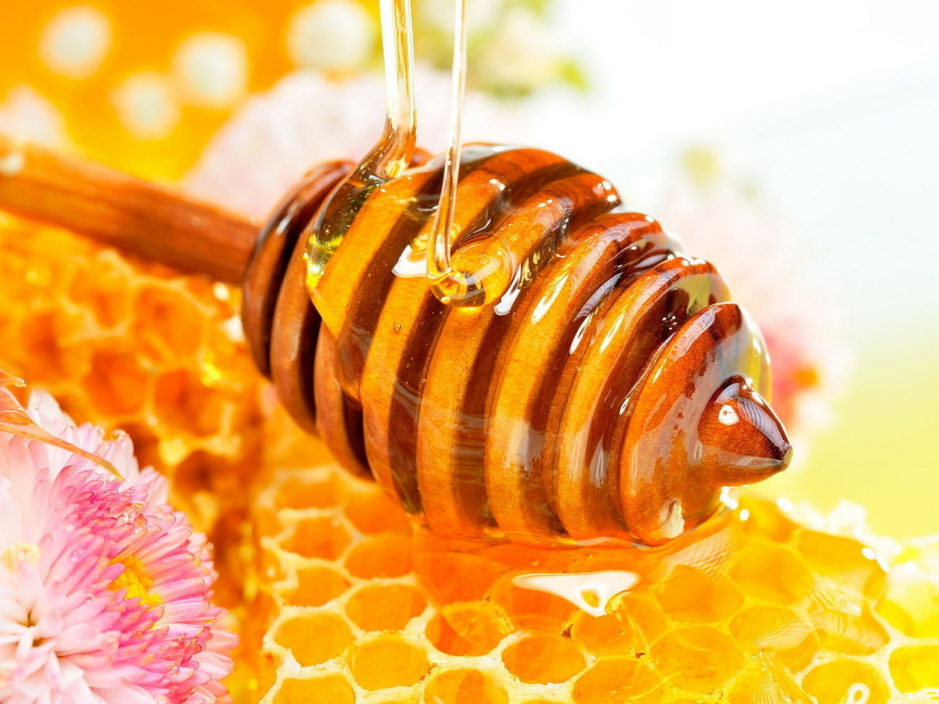 Згідно   із   Законом   України   «Про   бджільництво»:  

бджільництво — це галузь   сільськогосподарського   виробництва,    основою    функціонування якої є розведення,  утримання та використання  бджіл для  запилення   комахозапильних  рослин   сільськогосподарського   призначення  і  підвищення їх урожайності,   виробництво харчових продуктів   і   сировини для   промисловості.    Об'єктами бджільництва  є   робочі  бджоли,   бджолині  матки,   трутні,   бджолині   сім'ї,   яких розводять на   племінних   і   товарних   пасіках.
Бджільництво — одна з перших галузей нашого агропромислового комплексу, де практично вже завершено процеси роздержавлення і перехід до ринкових умов господарювання. У приватному секторі нині утримується 87% бджолиних сімей, а в Закарпатській та Івано-Франківській областях   —   96-97%    відповідно.
Виробничі сили бджільництва України сьогодні представляють такі структури:
• колективні агропідприємства – 10%; 
• приватні господарства – 33%; 
• приватні пасіки, ферми – 44%; 
• лісгоспи – 5%; 
• інші – 8%.
Основні країни-імпортери меду з України, 2014 р.
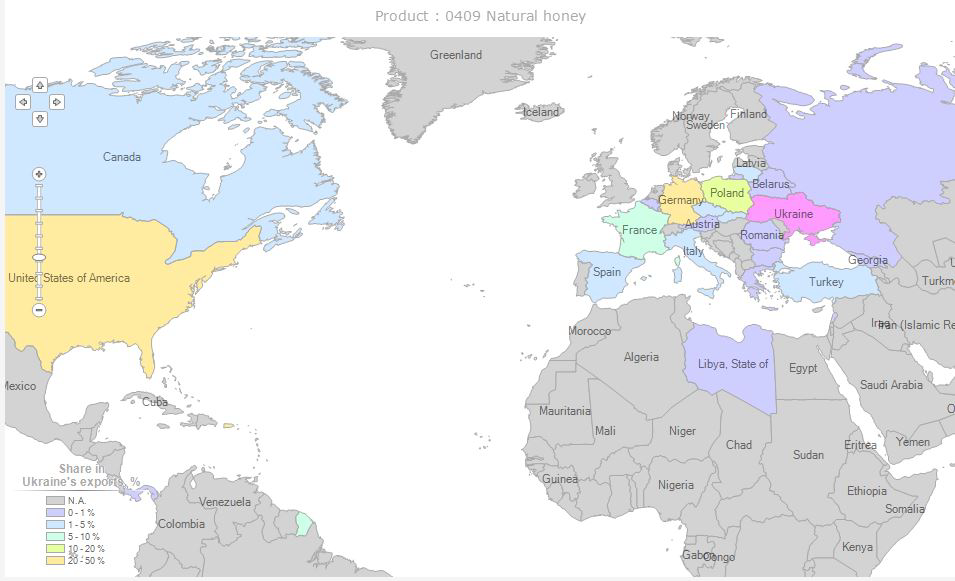 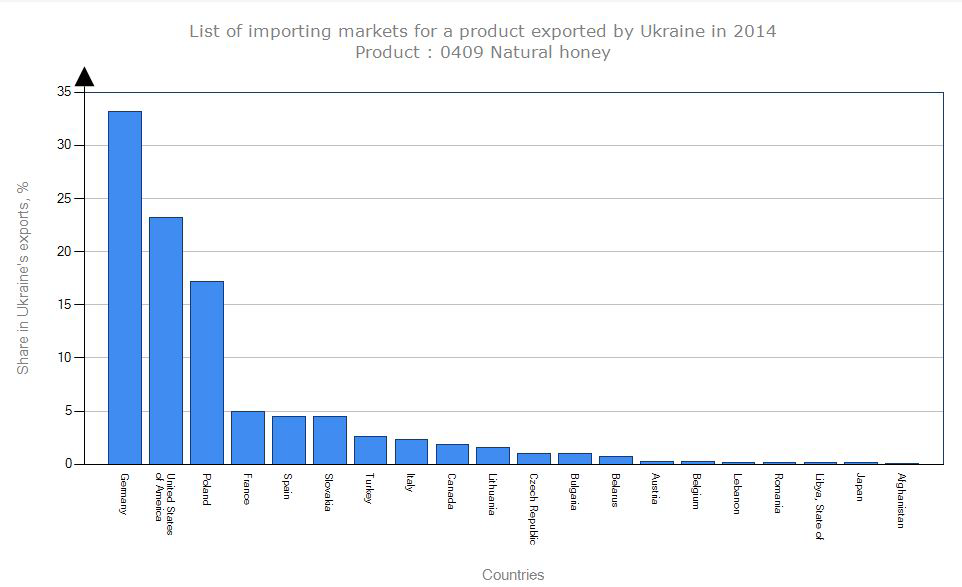 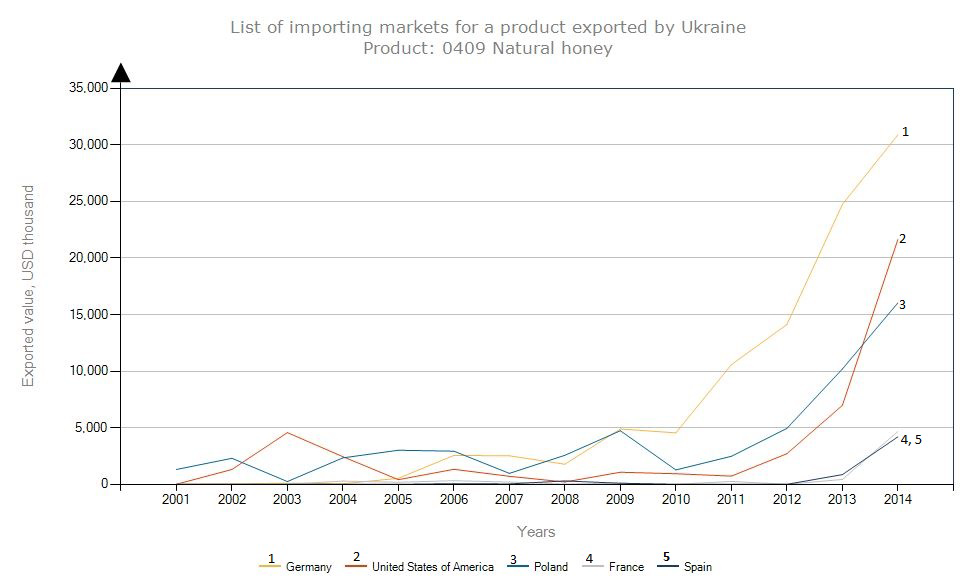 Суб'єктами бджільництва,    незалежно   від  форм   власності,   є:   
•	племінні та товарні  пасіки,   племінні бджолорозплідники;    
•	підприємства   з   виготовлення   обладнання   та пасічного  реманенту;   
•	підприємства,   установи  й   організації  із   заготівлі,   переробки,   реалізації  продуктів  бджільництва та  препаратів  із них;   
•	лабораторії   сертифікації   продуктів   бджільництва;   
•	наукові   установи,     заклади    освіти,    дослідні    господарства,     які    займаються бджільництвом;    
•	спілки,    асоціації   та   інші    об'єднання,   діяльність яких   пов'язана  з   бджільництвом.
Стаття   13   Закону  "Про   бджільництво"   визначає,   що для   обліку пасік   та   здійснення   лікувально-профілактичних   заходів   на   кожну пасіку  видається   ветеринарно-санітарний   паспорт.   Пасіка реєструється   один раз  у рік її  заснування   за  місцем   проживання   фізичної особи  або   за  місцезнаходженням   юридичної  особи,   яка займається бджільництвом,   у   місцевих державних   адміністраціях   або   місцевих радах.   Порядок реєстрації пасік затверджено  наказом   Мінагрополітики  та   Української   академії   аграрних   наук   від   20   вересня   2000   р. №    184/82.
Відсутність промислових пасік – головна проблема українського бджільництва. В Україні близько 400 тис. чоловік займається бджільництвом. Це дуже великий відсоток населення країни. Ніде в світі немає такого високого показника: в Україні фактично кожен 100-й мешканець – це пасічник.
При цьому, наприклад, в Канаді, — а це один з провідних виробників меду — значно менше людей, які займаються бджільництвом. Там 7 тис. пасічників виробляють щорічно 29 тис. тонн меду. У цій країні зуміли досягти продуктивності однієї бджолосім'ї в 50 кг. меду у рік. В Україні цей показник, за різними оцінками, становить від 12 до 20 кг. Канадське виробництво, в основному промислове, а в Україні – аматорський рівень.
Проблеми бджільництва в Україні
* невеликі виробники не витрачатимуться на експертизи і отримання різних сертифікатів на партії меду в декілька сотень кілограмів і навіть в декілька тонн; 
* лабораторій, які можуть видати такий сертифікат, в Україні поки аж дві — в Києві і Львові. До того ж, позитивні результати експертизи, проведеної в них, абсолютно не обов'язково будуть підтверджені в європейських лабораторіях. Конкуренція;
* в Україні тривалий час були відсутні самі стандарти якості на продукцію бджільництва — діяв ГОСТ 1987 року. Нові стандарти розроблені тільки в поточному році, проте ще не до кінця пройшли процес твердження в бюрократичних інстанціях;
* не дивлячись на те що український мед достатньо високої якості, він «шкутильгає» високим вмістом антибіотиків і інших лікарських речовин, які бджолярам рекомендується застосовувати для «оздоровлення» і лікування бджіл.
Навіть великому оптовику вигідно продати український мед за межею достатнього важко. Можна продати дешево. Наприклад, до Польщі, де український продукт змішують з дорогим ЄС-овським чеським медом (що вважається одним з кращих в Європі). Отриманий мед з високими характеристиками, але нижчою ціною продають до Німеччини, Британії і Франції під виглядом чеського і польського.
Для того, щоб можна було говорити про істотне зростання експорту українського меду, його просування на світовому ринку повинна також підтримати держава. В першу чергу, створенням ефективної сертифікаційної бази. Інакше наша медова промисловість буде приречена на вічний кустарний рівень.
Сьогодні пропонується узаконити орендну плату за бджолоопилення. Сума її повинна визначатися за домовленістю сторін або за кожен гектар обпилюваної культури у розмірі 1% від реалізаційної ціни отриманого насіння. Проте механізм подібного перерозподілу прибутку потрібно прописувати в законодавстві детально і окремо. Мотивувати до співпраці з пасічниками потрібно і агрономів.
Ще один потенційний спосіб державної підтримки — укрупнення виробництва, створення могутніх бджільницьких підприємств, в яких базуватимуться тисячі бджолиних сімей. Таким компаніям, звичайно, буде невимірно легко продавати свою продукцію як на внутрішньому, так і на зовнішньому ринку, вони б могли мати власні торгові марки, фасувальні лінії, магазини.